Introducing OpenEdX
Hosam Shahin
CS 6604 – Online Education Systems
2/3/2015 at 2PM in Randolph 110
[Speaker Notes: This template can be used as a starter file for presenting training materials in a group setting.

Sections
Right-click on a slide to add sections. Sections can help to organize your slides or facilitate collaboration between multiple authors.

Notes
Use the Notes section for delivery notes or to provide additional details for the audience. View these notes in Presentation View during your presentation. 
Keep in mind the font size (important for accessibility, visibility, videotaping, and online production)

Coordinated colors 
Pay particular attention to the graphs, charts, and text boxes. 
Consider that attendees will print in black and white or grayscale. Run a test print to make sure your colors work when printed in pure black and white and grayscale.

Graphics, tables, and graphs
Keep it simple: If possible, use consistent, non-distracting styles and colors.
Label all graphs and tables.]
Goals
Introduce OpenEdX Platform 
Get you started on how to extend OpenEdX
[Speaker Notes: Give a brief overview of the presentation. Describe the major focus of the presentation and why it is important.
Introduce each of the major topics.
To provide a road map for the audience, you can repeat this Overview slide throughout the presentation, highlighting the particular topic you will discuss next.]
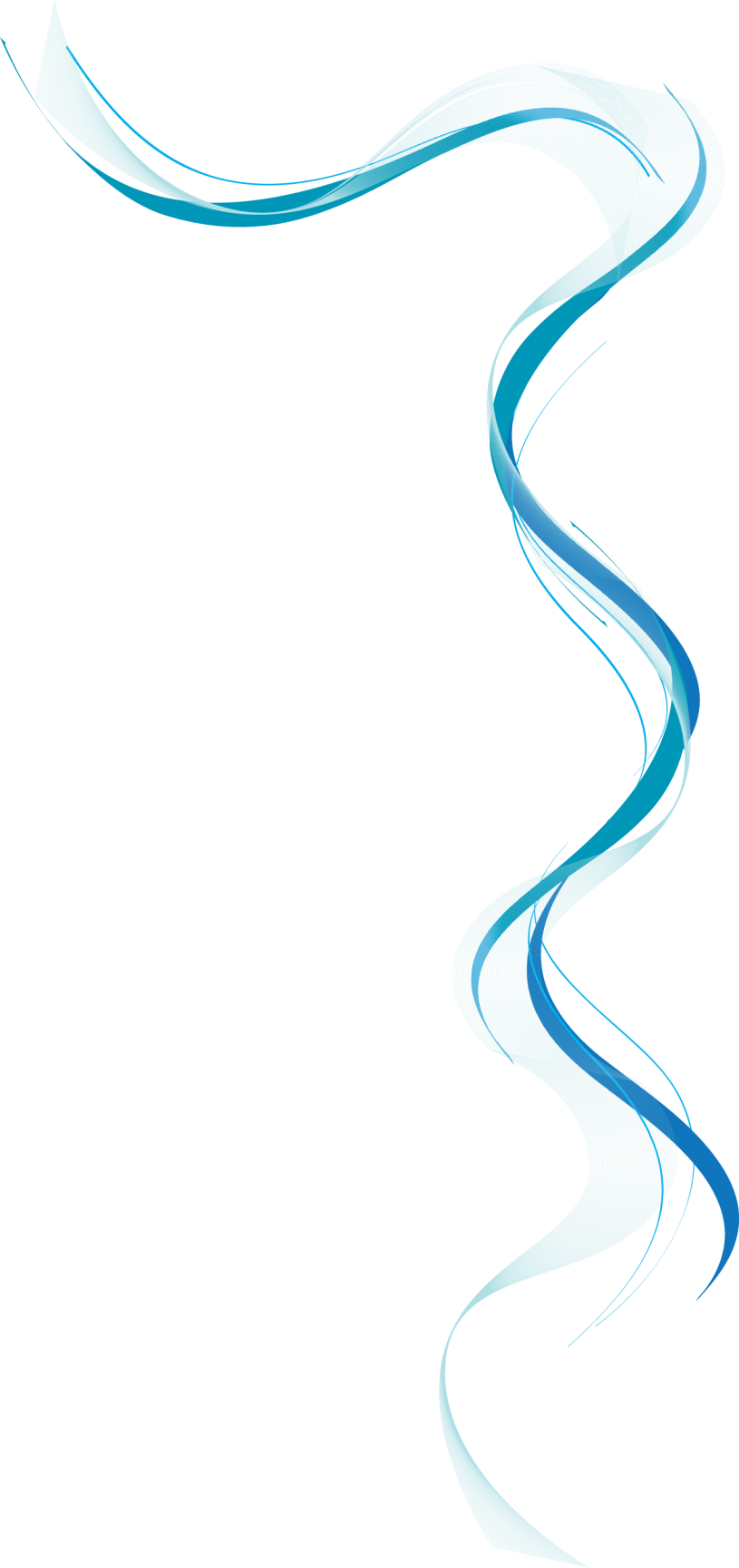 What is EdX?
What is EdX?
A non-profit organization 
A website: http://openedx.org
A platform: Open edX
[Speaker Notes: Give a brief overview of the presentation. Describe the major focus of the presentation and why it is important.
Introduce each of the major topics.
To provide a road map for the audience, you can repeat this Overview slide throughout the presentation, highlighting the particular topic you will discuss next.]
User View of edX?
Learning management system (LMS): 
Student's view 
Take the courses
See the progress
Forums
Wiki
Online chat   
Many more …
[Speaker Notes: Give a brief overview of the presentation. Describe the major focus of the presentation and why it is important.
Introduce each of the major topics.
To provide a road map for the audience, you can repeat this Overview slide throughout the presentation, highlighting the particular topic you will discuss next.]
Author View of edX?
Content management system (CMS): 
Also known as “Studio”
Author’s view 
Create courses
[Speaker Notes: Give a brief overview of the presentation. Describe the major focus of the presentation and why it is important.
Introduce each of the major topics.
To provide a road map for the audience, you can repeat this Overview slide throughout the presentation, highlighting the particular topic you will discuss next.]
Researcher View of edX?
Researcher’s view:
Analytics
[Speaker Notes: Give a brief overview of the presentation. Describe the major focus of the presentation and why it is important.
Introduce each of the major topics.
To provide a road map for the audience, you can repeat this Overview slide throughout the presentation, highlighting the particular topic you will discuss next.]
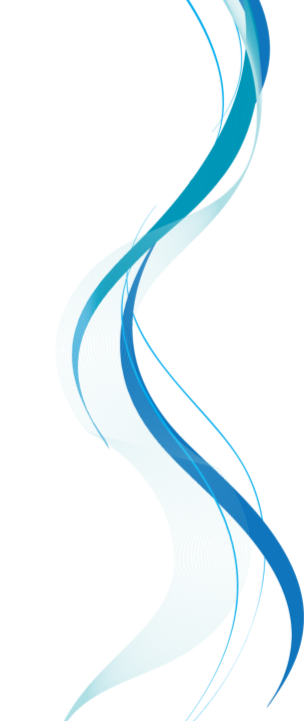 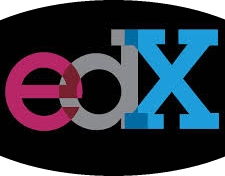 Demo
https://studio.sandbox.edx.org/
https://www.sandbox.edx.org/
OR
http://launcher.appsembler.com/
What is the Internals of EdX?
What are the building blocks
What are the different perspectives
[Speaker Notes: Give a brief overview of the presentation. Describe the major focus of the presentation and why it is important.
Introduce each of the major topics.
To provide a road map for the audience, you can repeat this Overview slide throughout the presentation, highlighting the particular topic you will discuss next.]
EdX Course:
XBlock is the building block of EdX course.
XBlocks constructs in a hierarchy
Like html <div>’s
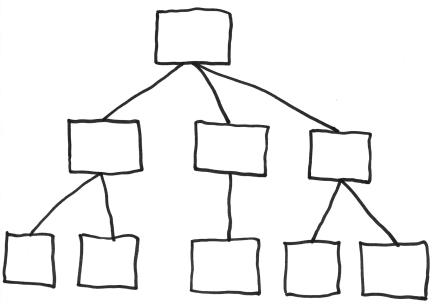 [Speaker Notes: Give a brief overview of the presentation. Describe the major focus of the presentation and why it is important.
Introduce each of the major topics.
To provide a road map for the audience, you can repeat this Overview slide throughout the presentation, highlighting the particular topic you will discuss next.]
XBlock Runtime:
Container for XBlocks
Provides services and data
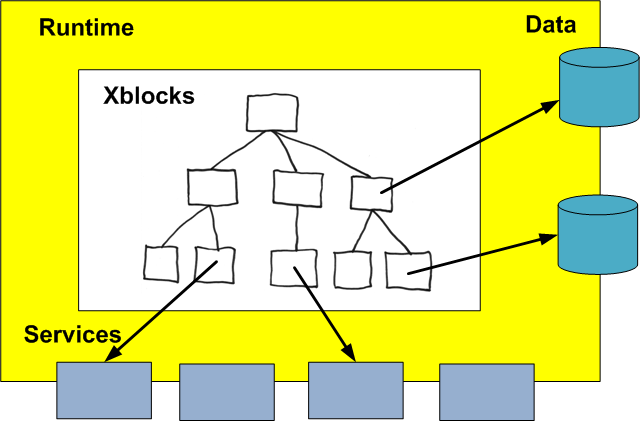 [Speaker Notes: Give a brief overview of the presentation. Describe the major focus of the presentation and why it is important.
Introduce each of the major topics.
To provide a road map for the audience, you can repeat this Overview slide throughout the presentation, highlighting the particular topic you will discuss next.]
Runtime (LMS):
Manages Xblock
Provides
User regisration
Progress tracking
Grading
Forums
Data Storage
Course data in MongoDB
Student data in MySQL
Abstracted by using XBlock class.
[Speaker Notes: Give a brief overview of the presentation. Describe the major focus of the presentation and why it is important.
Introduce each of the major topics.
To provide a road map for the audience, you can repeat this Overview slide throughout the presentation, highlighting the particular topic you will discuss next.]
LMS: More services
Manages Xblock
Provides
User registration
Progress tracking
Grading
Forums
Data Storage
Course data in MongoDB
Student data in MySQL
Abstracted by using XBlock class.
[Speaker Notes: Give a brief overview of the presentation. Describe the major focus of the presentation and why it is important.
Introduce each of the major topics.
To provide a road map for the audience, you can repeat this Overview slide throughout the presentation, highlighting the particular topic you will discuss next.]
LMS: More services
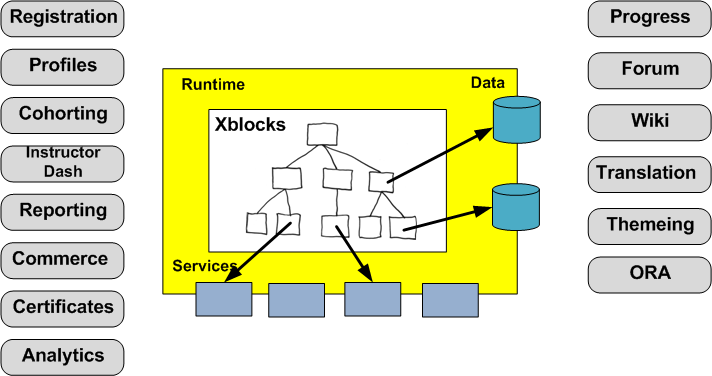 [Speaker Notes: Give a brief overview of the presentation. Describe the major focus of the presentation and why it is important.
Introduce each of the major topics.
To provide a road map for the audience, you can repeat this Overview slide throughout the presentation, highlighting the particular topic you will discuss next.]
Studio Internals:
Courses still XBlocks
Mongo Database shared with LMS
[Speaker Notes: Give a brief overview of the presentation. Describe the major focus of the presentation and why it is important.
Introduce each of the major topics.
To provide a road map for the audience, you can repeat this Overview slide throughout the presentation, highlighting the particular topic you will discuss next.]
How to extend EdX:
XBlocks
LTI
JSinput
Core Code
Custom grader

https://github.com/edx/edx-platform/wiki/Five-ways-to-extend-edX
[Speaker Notes: Give a brief overview of the presentation. Describe the major focus of the presentation and why it is important.
Introduce each of the major topics.
To provide a road map for the audience, you can repeat this Overview slide throughout the presentation, highlighting the particular topic you will discuss next.]
XBlock:
Most likely used to create courseware components.
http://xblock.readthedocs.org
[Speaker Notes: Give a brief overview of the presentation. Describe the major focus of the presentation and why it is important.
Introduce each of the major topics.
To provide a road map for the audience, you can repeat this Overview slide throughout the presentation, highlighting the particular topic you will discuss next.]
Learning Tools Interoperability (LTI):
External standard
More like iFrame
EdX provide XBlock to host LTI components
[Speaker Notes: Give a brief overview of the presentation. Describe the major focus of the presentation and why it is important.
Introduce each of the major topics.
To provide a road map for the audience, you can repeat this Overview slide throughout the presentation, highlighting the particular topic you will discuss next.]
JSinput:
Pure JavaScript problem
http://edx.readthedocs.org/projects/edx-developer-guide/en/latest/extending_platform/javascript.html
[Speaker Notes: Give a brief overview of the presentation. Describe the major focus of the presentation and why it is important.
Introduce each of the major topics.
To provide a road map for the audience, you can repeat this Overview slide throughout the presentation, highlighting the particular topic you will discuss next.]
LMS Core code:
Download the platform repo 
https://github.com/edx/edx-platform
Start to change the runtime directly
Django application
[Speaker Notes: Give a brief overview of the presentation. Describe the major focus of the presentation and why it is important.
Introduce each of the major topics.
To provide a road map for the audience, you can repeat this Overview slide throughout the presentation, highlighting the particular topic you will discuss next.]
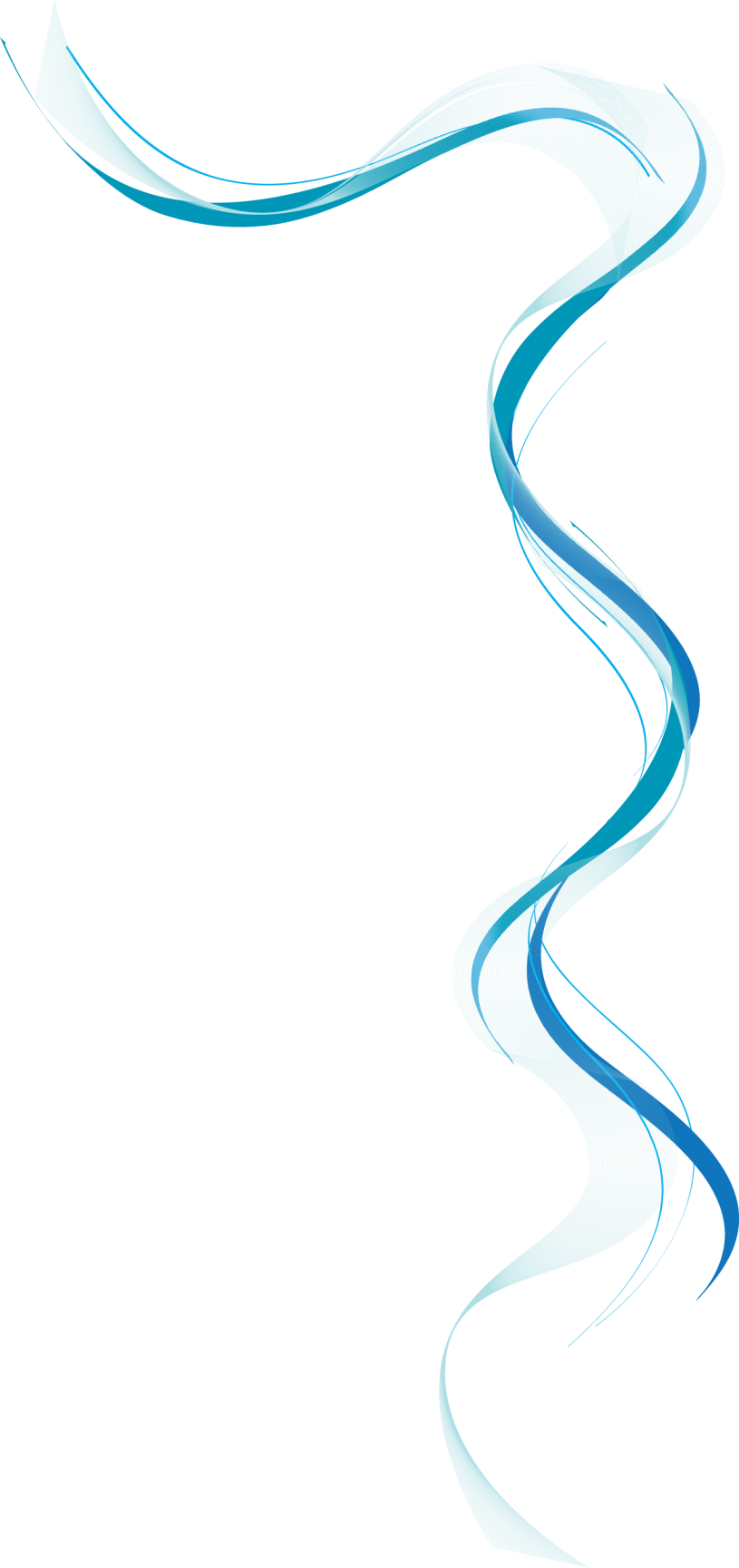 XBlock
XBlock design goals:
Courseware extensions
To add new features (specially interactive) to the course.  
Portability
Runs on edX and google CourseBuilder
[Speaker Notes: Give a brief overview of the presentation. Describe the major focus of the presentation and why it is important.
Introduce each of the major topics.
To provide a road map for the audience, you can repeat this Overview slide throughout the presentation, highlighting the particular topic you will discuss next.]
XBlock not for:
New runtime feature is not XBlock
[Speaker Notes: Give a brief overview of the presentation. Describe the major focus of the presentation and why it is important.
Introduce each of the major topics.
To provide a road map for the audience, you can repeat this Overview slide throughout the presentation, highlighting the particular topic you will discuss next.]
What is XBlock:
A self contained Python package
A class providing
Data fields
Views for presentation
Handlers for user input
Not a web app but one div at a time
Html, CSS, JavaScript
Run any python code
[Speaker Notes: Give a brief overview of the presentation. Describe the major focus of the presentation and why it is important.
Introduce each of the major topics.
To provide a road map for the audience, you can repeat this Overview slide throughout the presentation, highlighting the particular topic you will discuss next.]
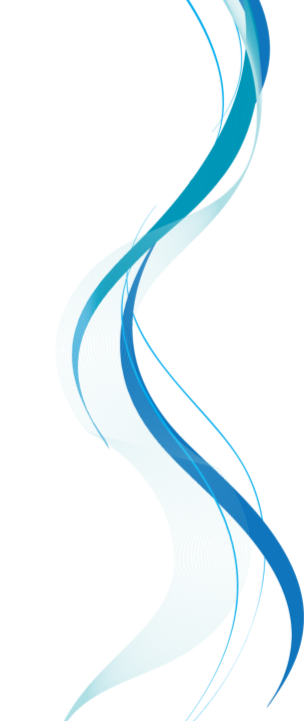 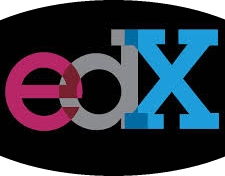 XBlock
Demo
How to start developing:
Useful XBlock tutorial:
https://antoviaque.org/docs/edx/xblock/tutorial.html
http://xblock.readthedocs.org/
XBlock-SDK
Go through samples in XBlock-SDK repo. 
Plan to have the devstack to deploy your XBlock.
https://github.com/edx/configuration/wiki/edX-Developer-Stack
[Speaker Notes: Give a brief overview of the presentation. Describe the major focus of the presentation and why it is important.
Introduce each of the major topics.
To provide a road map for the audience, you can repeat this Overview slide throughout the presentation, highlighting the particular topic you will discuss next.]
How to get help:
EdX groups on Google groups:
 edx-code, openedx-ops, openedx-translation 
IRS channels:
#edx-code IRC channel on Freenode
Documentation:
http://docs.edx.org/
EdX github Wiki pages:
https://github.com/edx/edx-platform/wiki
My github account for more Xblocks:
https://github.com/hosamshahin
[Speaker Notes: Give a brief overview of the presentation. Describe the major focus of the presentation and why it is important.
Introduce each of the major topics.
To provide a road map for the audience, you can repeat this Overview slide throughout the presentation, highlighting the particular topic you will discuss next.]
Questions
[Speaker Notes: Is your presentation as crisp as possible? Consider moving extra content to the appendix.
Use appendix slides to store content that you might want to refer to during the Question slide or that may be useful for attendees to investigate deeper in the future.]